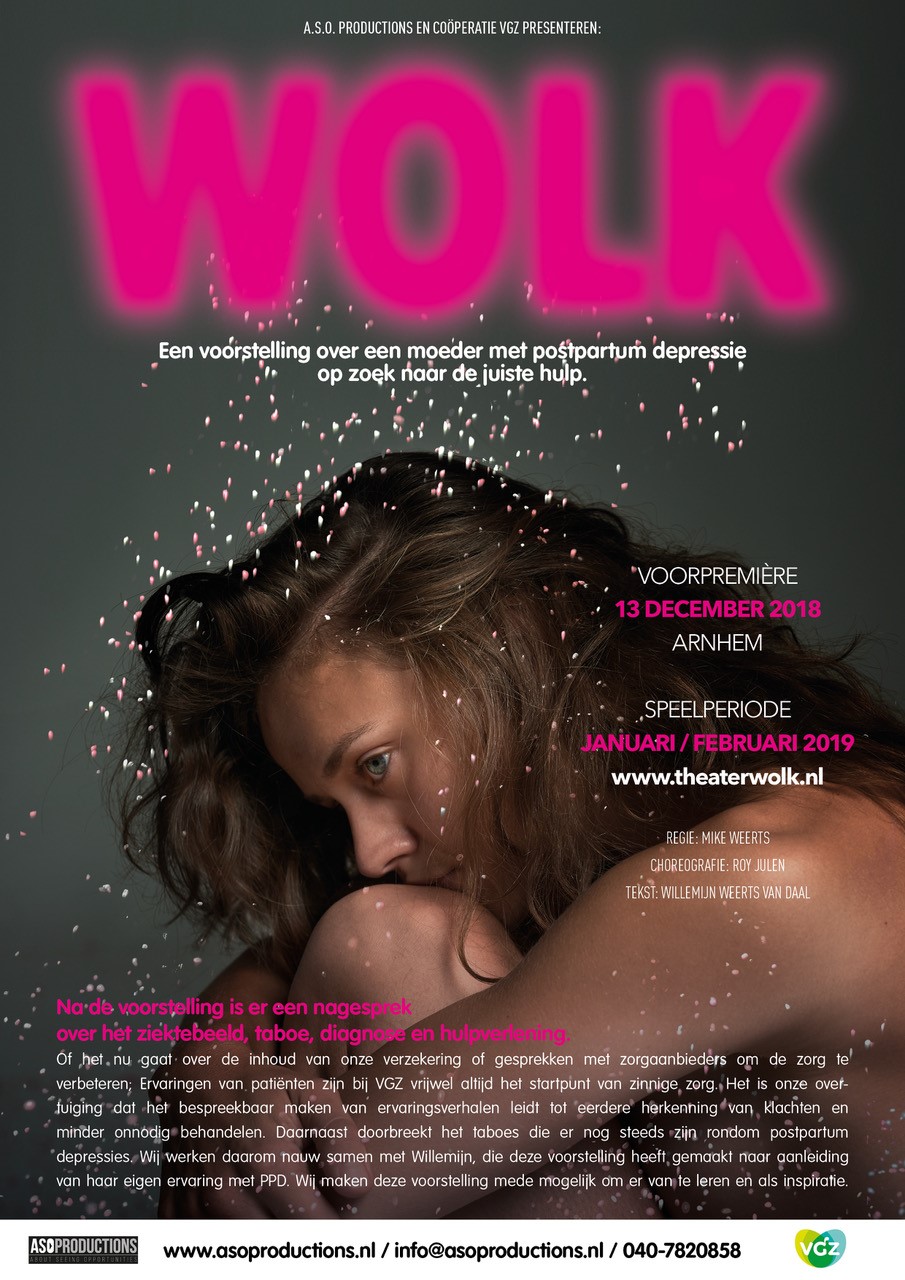 1
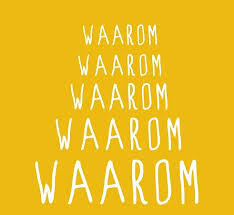 Waarom Wolk?
In Nederland ontwikkelt 1 op de 8 moeders een postpartum depressie (20.000 moeders per jaar). Ruim de helft van deze vrouwen vindt het moeilijk hier over te praten. 

Het ministerie van VWS wil postpartum depressie bespreekbaar maken. Hiervoor is het ministerie een campagne gestart met als doel: meer bekendheid rond postpartum depressies. Zie ook: KNOV en Skipr

Door middel van dans en tekst wordt de zoektocht van een vrouw met PPD naar effectieve zorg weergegeven. Tevens wordt er een duidelijk beeld geschept van de ziekte. Een zwaar thema met de nodige humor. Programma van 3 uur in de middag of avond. Theater 70 minuten en gesprek na afloop met PPD deskundige, ervaringsdeskundige en de zaal (met zorgverleners)
2
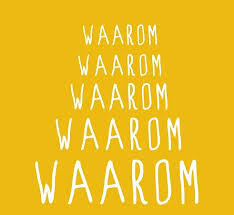 Doel WOLK voorstellingen
Het thema opnieuw onder de aandacht te brengen om het bespreekbaar te maken (taboe doorbreken) en mensen nog meer bekend te maken met het verloop en de klachten van deze ziekte zodat het door hulpverleners in de toekomst eerder herkend kan worden en snellere diagnoses plaats kunnen vinden.
Zorgverleners zien dat het herkennen en erkennen van een postpartum depressie een probleem is en zijn bereid om een oplossing te vinden voor het eerder herkennen en erkennen van een postpartum depressie. 
	 oppakken als interventie Zinnige Zorg wat kan resulteren in een
	     Good Practice
3
Wie?
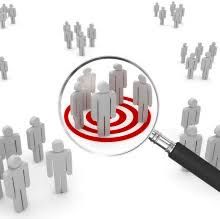 De zorgverlener is de eerste die een postpartum depressie zal diagnosticeren. Hij/zij zal dit moeten herkennen en erkennen en 
weten wat te doen en waar hulp geboden kan worden.
Primair: 
Huisartsen
Verloskundigen
Kraamzorg
Jeugdgezondheidszorg (consultatiebureau)
GGZ
Medewerkers VGZ
MSZ (gynaecologie)

Secundair:
Patiënten en mensen die zich verbonden voelen met dit thema.
4